Масове зведення лісів
Презентацію підготували учениці 11-в класу
Кузнецовської гімназіїТурик Даша та Коновал Катя
Зведення лісів-це комплекс дій, в процесі яких людина руйнує лісові екосистеми, почалося ще в палеоліті.
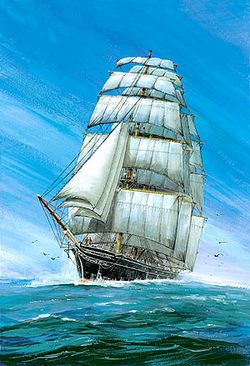 Будівельний матеріал
Вітрильний флот
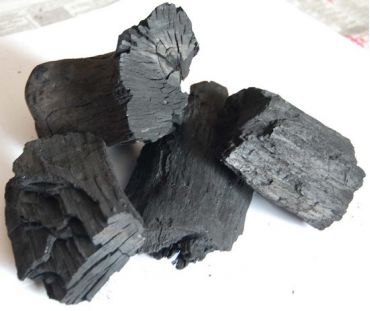 Деревне вугілля
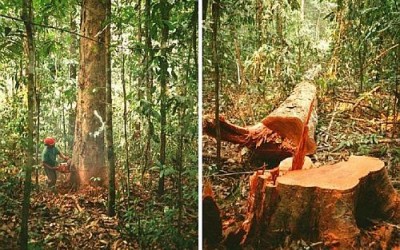 Вирубка  лісів
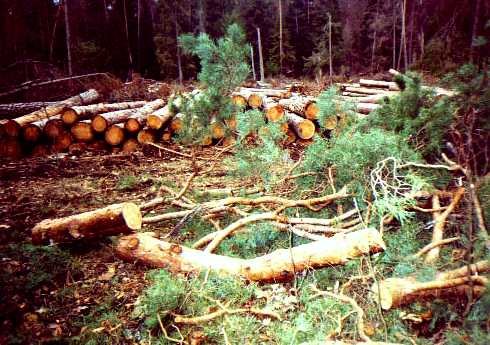 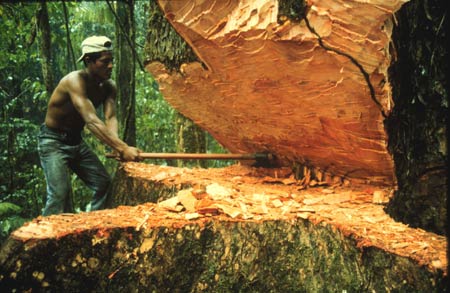 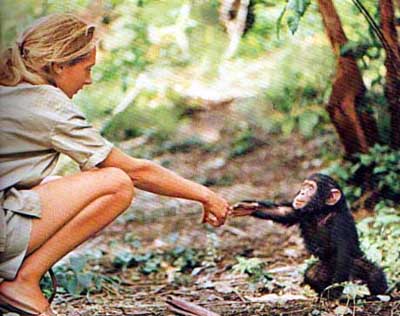 Знеліснення призводить до знищення найважливіших місць існування диких тварин.
Ліси є основними джерелами кисню і споживачами вуглекислого газу на планеті, тому їх знищення призведе до зростання концентрації С  2 в атмосфері і посилення парникового ефекту, що загрожує глобальним потеплінням клімату.